Соціально-психологічні  чинники інформаційної  діяльності
Настанова (установка)
                                 
 Світогляд
                                  
Стереотип
Настанова (установка)
оцінна реакція на що-небудь, яка виражається в думках, поглядах, почуттях і цілеспрямованій поведінці
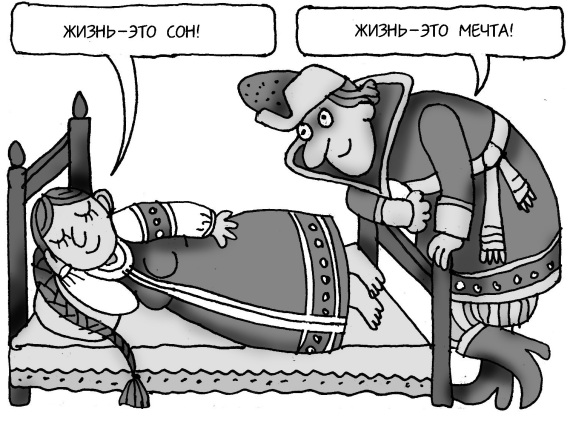 Формується протягом певного періоду життя кожного індивіда, задається  попереднім досвідом
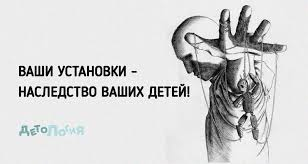 ТИПИ  УСТАНОВОК:
Позитивна (переоцінюємо позитивні якості і даємо великий аванс)

Негативна (сприймаються в основному негативні якості, що виражається в недовірливості, підозрілості)

Адекватна  (як позитивні, так і негативні якості, головне, як вони збалансовані)
Світогляд
–  сукупність поглядів людини на світ і сенс життя. 
 –  сукупність узагальнених уявлень про дійсність, які відображають, розкривають і зумовлюють певне практичне і теоретичне ставлення людини до світу, спосіб сприйняття, осмислення і оцінки навколишньої дійсності і самої себе як конкретно-історичного суб`єкта пізнання і практики.
Складники  світогляду  як  онтології (тобто знання, які описують світ):
Пояснення світу.
Пояснення майбутнього.
Система цінностей, 
як етична складова того, як треба себе поводити.
Праксеологія як теорія дій чи методологія,
 себто аспект ефективності дії.
Епістемологія як теорія знань,
тобто відповідь на запитання що є правдою, 
а що – ні.
Етіологія як пояснення походження 
і структури світогляду (Leo Apostel)                                       (1925 -1995)
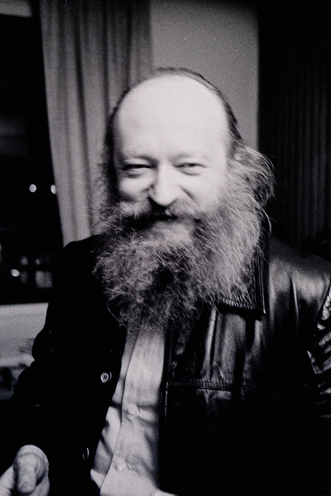 СТРУКТУРА СВІТОГЛЯДУ:
Узагальнені знання (життєво важливі знання для людини, які практично і теоретично розкривають сутність стосунків між людиною і світом)
Переконання (інтелектуальна позиція, емоційний стан, стійка психологічна настанова, впевненість у справедливості своїх принципів, ідей, поглядів)
Цінності (різні форми ставлення - позитивне, негативне, рідше нейтральне до явищ навколишнього світу, яке ґрунтується на потребах та інтересах особистості, людей, культур певного соціуму
Ідеали (уявний зразок досконалості, норма)
Вірування (форма і спосіб сприйняття соціальної інформації, норм, цінностей та ідеалів суспільного життя; не набуті власним практичним чи пізнавальним досвідом, вони сприймаються як очевидні факти)
Життєві норми (зразки, стандарти діяльності)
У структурі світогляду вирізняють такі його підструктури:
а) світовідчуття, або емоційно-психологічний рівень світогляду; 
б) світосприймання, або досвід формування пізнавальних уявлень про світ з використанням наочних образів; 
в) світорозуміння, 
або пізнавально-інтелектуальний
 рівень
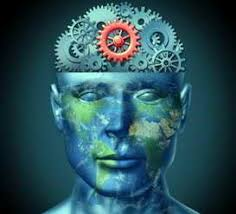 КЛАСИФІКАЦІЯ СВІТОГЛЯДУ:
За критерієм загальності – індивідуальний, груповий, національний, загальнолюдський та ін.
За ступенем історичного розвитку – античний, середньовічний і таке інше, сучасний.
За історичним типом – міфологічний, релігійний, філософський.
За ступенем «теоретичної» зрілості – життєво-практичний, теоретичний  (О. Данильян та В.Тараненко)
СТЕРЕОТИПИ:
ментальні конструкції, що застосовуються для прийняття рішень без всебічного аналізу інформації. 
Термін “стереотип” походить із грецької мови і в перекладі означає “твердий відбиток”, тобто той, що копіює.
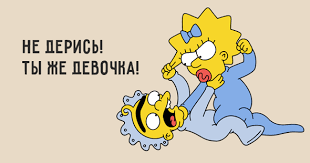 1. Вікіпедія» витлумачує стереотип (від дав.-грець. στερεός – твердий, об'ємний і τύπος  – «відбиток») як метафору  щодо  мислення, яка прийшла з друкарської справи, де стереотип – «монолітна друкована форма, копія з типографського набору або кліше, використовувана для друкарських машин» 
2. «Новий тлумачний словник сучасної української мови »визначає стереотип як усталений традиціями, незмінюваний, обмежений образ дійсності, що функціонує в суспільній свідомості, подаючи хибні уявлення про осіб, предмети й світ
Уперше термін «стереотип» був застосований відомим американським журналістом Уолтером Ліппманом  у  1922 р. 






Уолтер Ліппман (англ. Walter Lippmann, 23 вересня 1889 році, Нью-Йорк - 14 січень 1974, Нью-Йорк) - американський письменник, журналіст, політичний оглядач, автор оригінальної концепції громадської думки. Дворазовий лауреат Пулітцерівської премії
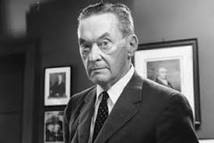 Ліппман у своїх роботах наголошував на тому, що стереотип, відображуючи реальність, просто спрощує її для економії часу, який потрібен на її обробку
 Його найближчі послідовники Д.Катц і К.Брейлі виокремили стереотип як хибне уявлення, яке не відповідає реальним фактам або відповідає їм частково.
 А.Ослон у своїй роботі поставив знак рівності між стереотипом і упередженням 
Ці теорії фактично дали старт багаторічному пошуку «зерна істини» у стереотипах та започаткували проблематику: скільки фактичної інформації містять стереотипи і чому в деяких випадках повністю викривляють її?
ТИПИ СТЕРЕОТИПІВ
національні
регіональні
 етнічні
 вікові
 фахові
 релігійні
 гендерні та інші стереотипи
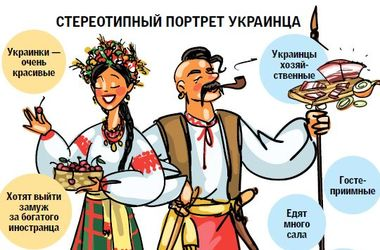 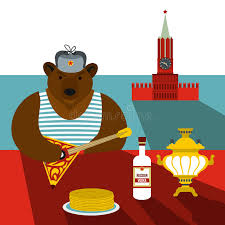 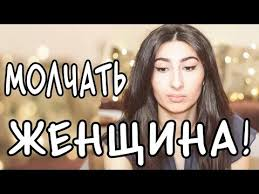 Література
1.	Липпман У. Общественное мнение : [пер. с англ. Т.В.Барчунова, под. ред. К.А.Левинсон, К.В.Петренко] [Текст] / У.Липпман. –– М.: Ин-т Фонда «Общественное мнение», 2004. – 384 с.
2.	Новий тлумачний словник сучасної української мови / Уклад.: Радченко І.О.,Орлова О.М. [Текст] – К.: ПП Голяка В.М., 2006. – 768 с.
3.	Ослон А. Уолтер Липпман о стереотипах: выписки из книги «Общественное мнение» [Текст] / А.Ослон // Социальная реальность. – М.,  2006. – С. 125-141.